TEMA
Área Académica:  Contaduría


Profesor(a): Karina Pérez Camarillo


Periodo: julio-diciembre 2015
TEMA
Resumen


Abstract





Keywords:
Tema: Relaciones Humanas
Conceptos de  Relaciones Humanas por diferentes autores.
- Grinberg: En última instancia el estudio de las neurosis  significa el estudio de las relaciones humanas, pero encarándolas en todos sus aspectos, y en especial en los conflictivos.
Desarrollo del tema
-Pablo Neruda: El signo característico de nuestra época, sin lugar a dudas, la soledad, negación del amor.
-L. Parrott: El verdadero test o prueba de la madurez es la capacidad para convertirnos en personas con las que sea fácil  convivir.
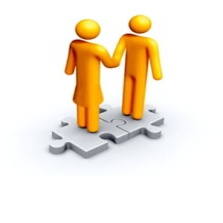 Desarrollo del tema
-Virginia Satir :  Antes sentía que la bomba atómica acabaría con todo, pero hoy se me figura que más bien serán más bien las relaciones de desconfianza, sin amor e inhumanas, entre unos y otros, las que nos dividen en privilegiados  y no privilegiados y por consiguiente nos lleven a una falta de dignidad humana que muchos parecen no estar dispuestos a tolerar aunque les cueste la vida.
Desarrollo del tema
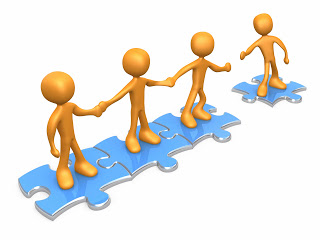 -W. Allport. En cuanto al manejo de  las relaciones humanas, parece estar viviendo aun en la edad de piedra.
Desarrollo del tema
*Tipos de Relaciones:
Relaciones primarias:  Son aquellas en las que se trata a la persona por persona misma y no por su función o porque preste determinado servicio.
Relaciones Secundarias : Estas relaciones que son de función a función y de papel a papel.
Desarrollo del tema
*Condicionantes de las relaciones humanas.
Las relaciones humanas se realizan en circunstancias muy concretas ( raza, edad, sexo, jerarquía, ideología, normas sociales, épocas históricas, tradiciones culturales, situaciones ecológicas  y expectativas personales.
Desarrollo del tema
Factores que intervienen en las relaciones humanas
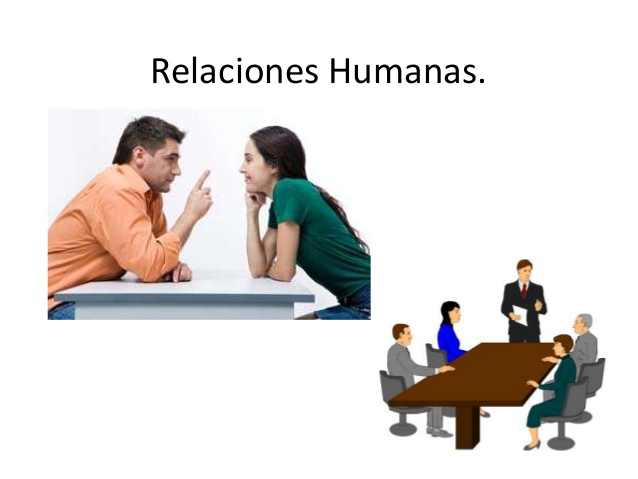 Desarrollo del tema
Respeto: Aún cuando no se comparta un punto de vista, conviene considerar las creencias y sentimientos de los demás. Usted depende de los demás por lo que es importante respetar y hacerse respetar.
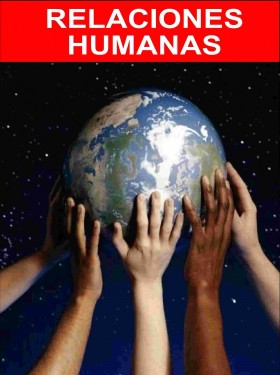 Desarrollo del tema
Comprensión:  Es aceptar a los demás como personas, con sus limitaciones, necesidades individuales, derechos, características especiales y debilidades. La comprensión y la buena voluntad son la clave de las relaciones humanas.
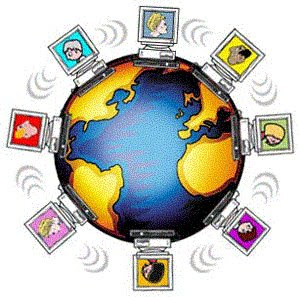 Desarrollo del tema
Cooperación: Es la llave del bienestar general. 
Comunicación: Es el proceso mediante el cual
transmitimos y recibimos datos, ideas, opiniones
y actitudes para lograr comprensión y acción.
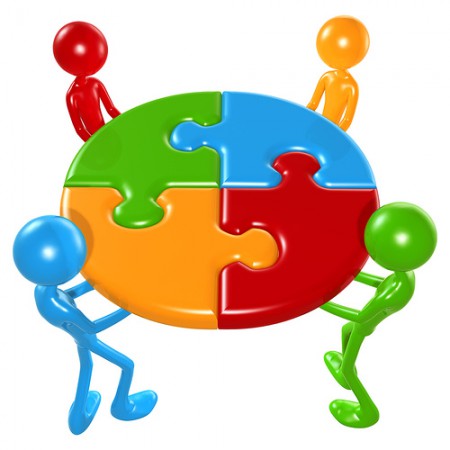 Desarrollo del tema
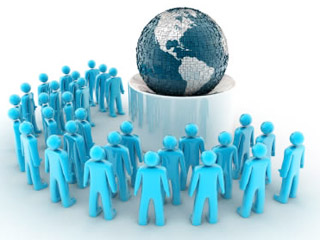 Cortesía: Es el trato amable y cordial, facilita el entendimiento con los demás, permite trabajar juntos en armonía y lograr resultados.
Desarrollo del tema
Desarrollo del tema
Perfeccionar las Relaciones Humanas.
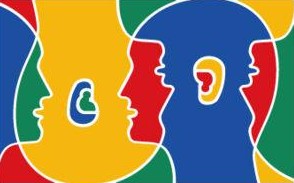 Desarrollo del tema
El ser humano vive en sociedad. Y allí su requerimiento fundamental es el de disfrutar de relaciones humanas armónicas. En efecto, todo el mundo sabe muy bien de lo satisfactorio y placentero que es el contar con buenas relaciones humanas.
Desarrollo del tema
relaciones humanas perturbadas implican una amenaza claramente comprobada de problemas de salud tanto mental como orgánica.
Desarrollo del tema
los trastornos mentales funcionales (neurosis, inhibiciones, depresión, psicosis funcionales) dependen esencialmente de las problemáticas en relaciones humanas.
Desarrollo del tema
Las Relaciones Humanas.
Son las dedicadas a crear y mantener entre los individuos relaciones cordiales, vínculos amistosos, basados en ciertas reglas.
Desarrollo del tema
Desarrollo del tema
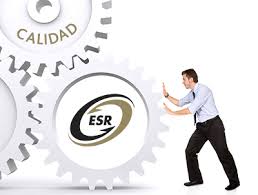 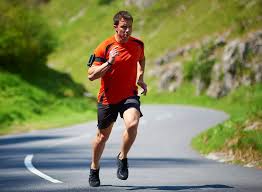 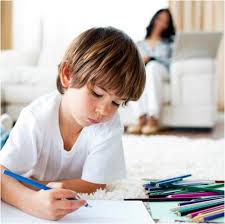 7 hábitos
De la  gente
Altamente efectiva.
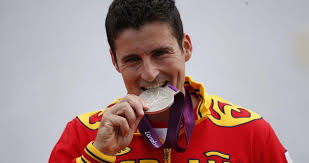 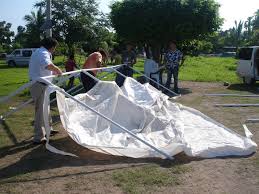 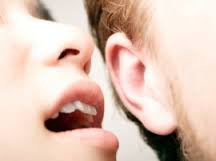 Desarrollo del tema
Desarrollo del tema
Desarrollo del tema
Referencias
Ruiz, Miguel (2001) La Maestria del Amor, Ed. Urano, España.
R. Covey, Stephen (1997) Los siete hábitos de la gente altamente efectiva, Ed. Paidós, Ibérica.
Referencias
Rodriguez, E. M. (1999) Relaciones Humanas, Ed. Manual Moderno, México
De la Torre, F. (2000) Recursos humanos en el ámbito laboral, Ed. Trillas, México
Video Relaciones humanas
/www.youtube.com/watch?v=GUtJcL1z27